Spooky Interaction and its Discontents:  Compilers for Succinct Two-Message Argument Systems
Cynthia Dwork          Moni Naor           Guy Rothblum
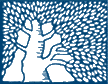 Micorsoft Research                  Weizmann Institute              Samsung Research
Verification of work
Mowing the Lawn
Lengthy Computation
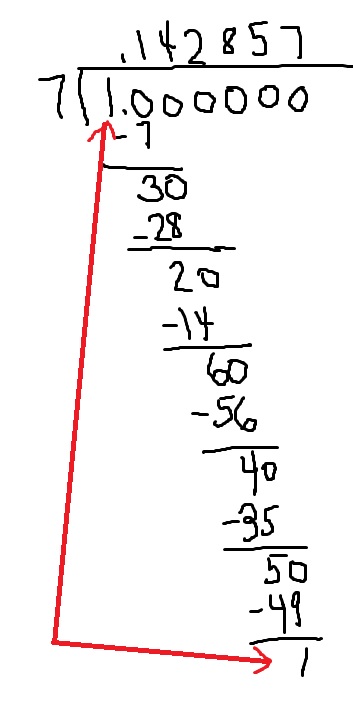 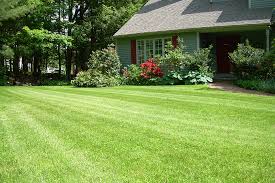 Goal:
Get succinct two (short) message argument for computation based on falsifiable assumptions
Much shorter than the computation
His and Her Story
Aiello, Bhatt, Ostrovsky and Rajagopalan, 2000: made a tantalizing suggestion:
Get 2 round succinct verification from PCP + cPIR
Dwork, Langberg, Naor, Nissim and Reingold, 2000: problems with such proofs and the techniques used
Kalai Raz and Kalai, Raz and R. Rothblum: you can provably achieve the dream, 
Interactive proofs* 
No signaling 
Subexponential assumptions
The Compiler
Our Results
With any FHE with poly security
If the verifier V is log space with no secret storage: compiler works
Corollary: can adapt Goldwasser, Kalai and G Rothblum’s interactive proof for NC: obtain two round verification for any NC language
Size of proof proportional to depth

The compiled protocol fails if the FHE instantiated before protocol is chosen
V: commit to r (by encryption)
P: guess r
V: open commitment and accept if guess was correct
For every instantiation of the compiler 
there exists a protocol that is bad
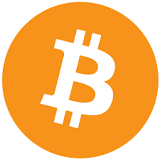 Verifying Exhaustive SearchApplication: Bitcoin Mining
From blockchain
Nonce